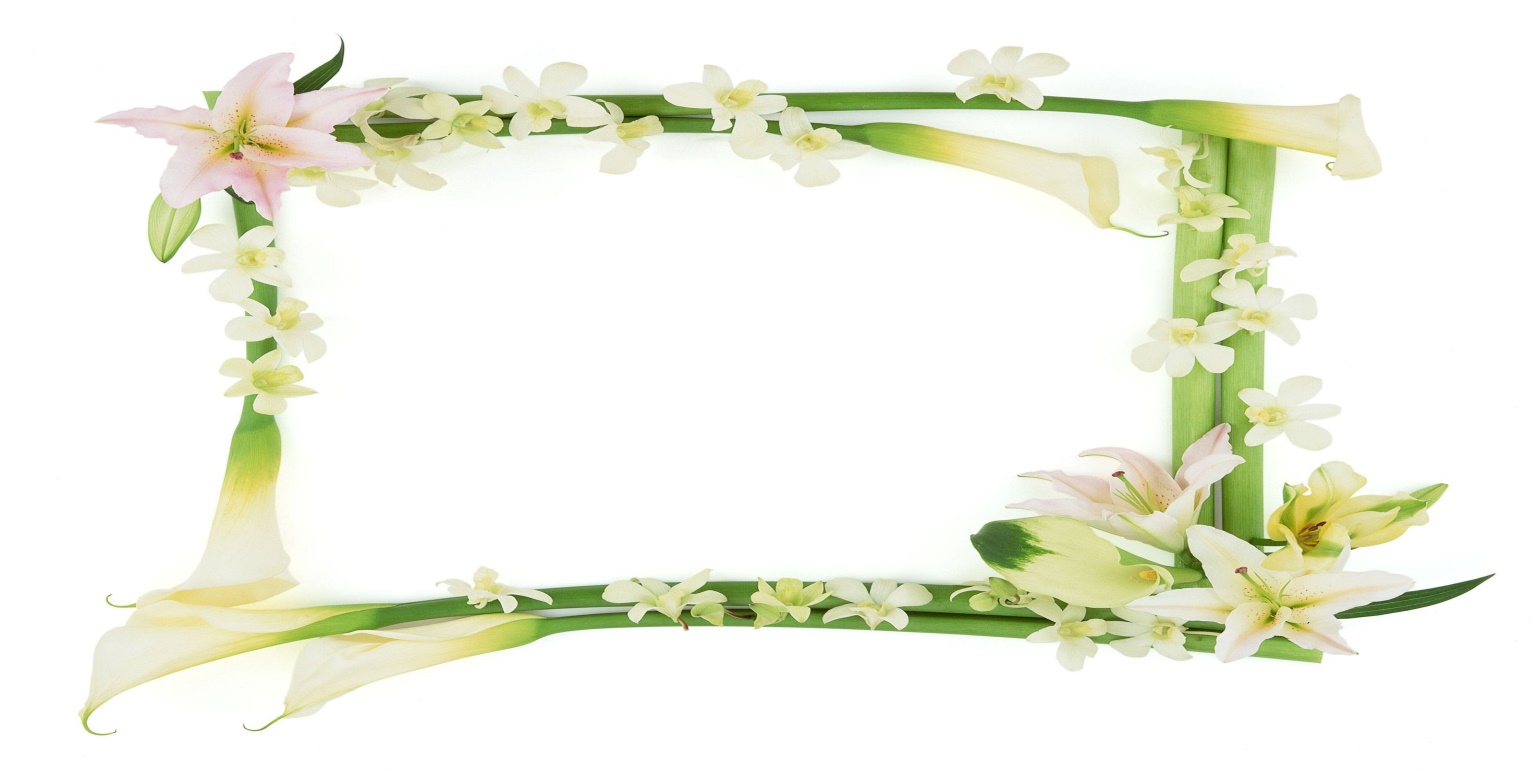 Trò chơi: Giải cứu rừng xanh
GV: Nguyễn Thị Hồng Loan
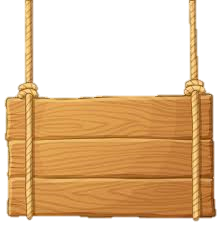 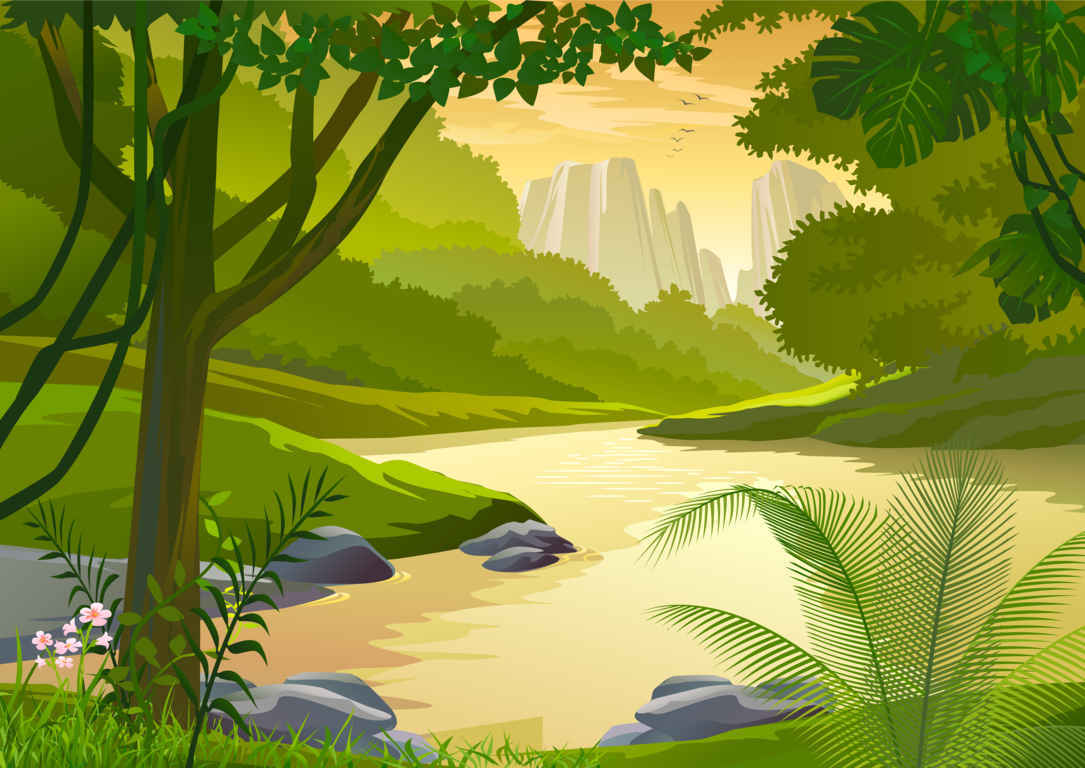 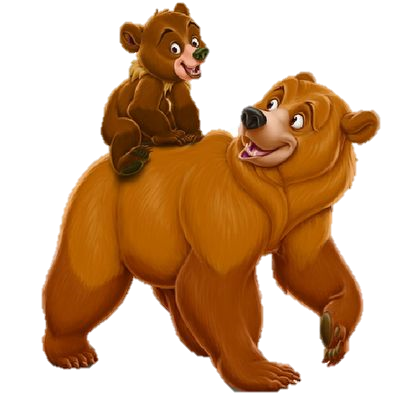 GIẢI CỨU
RỪNG XANH
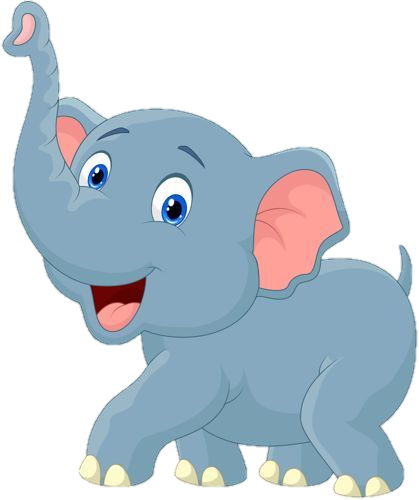 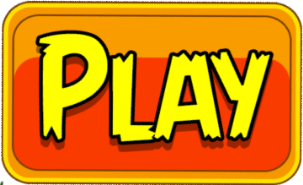 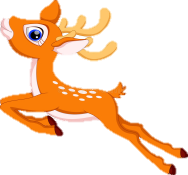 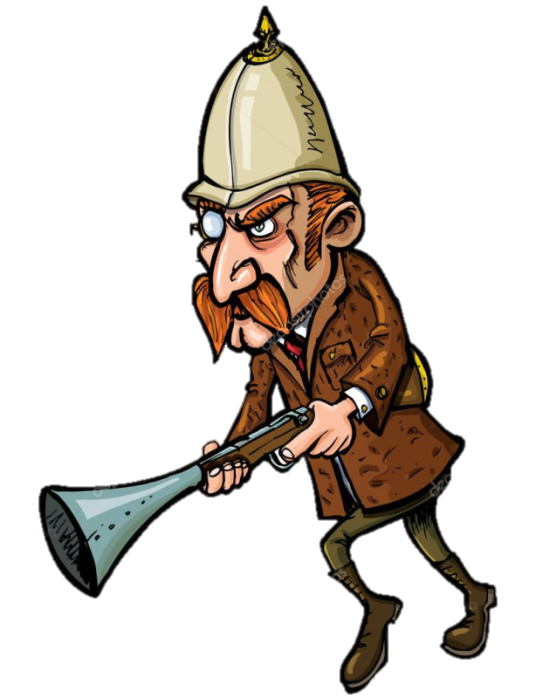 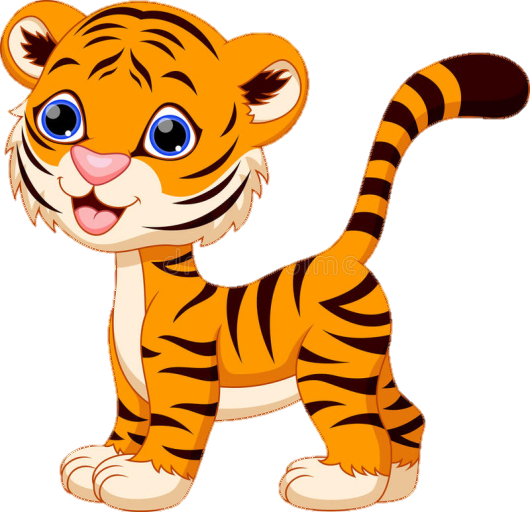 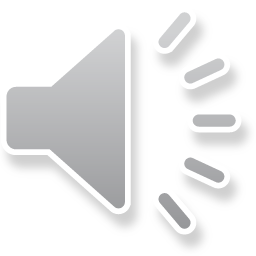 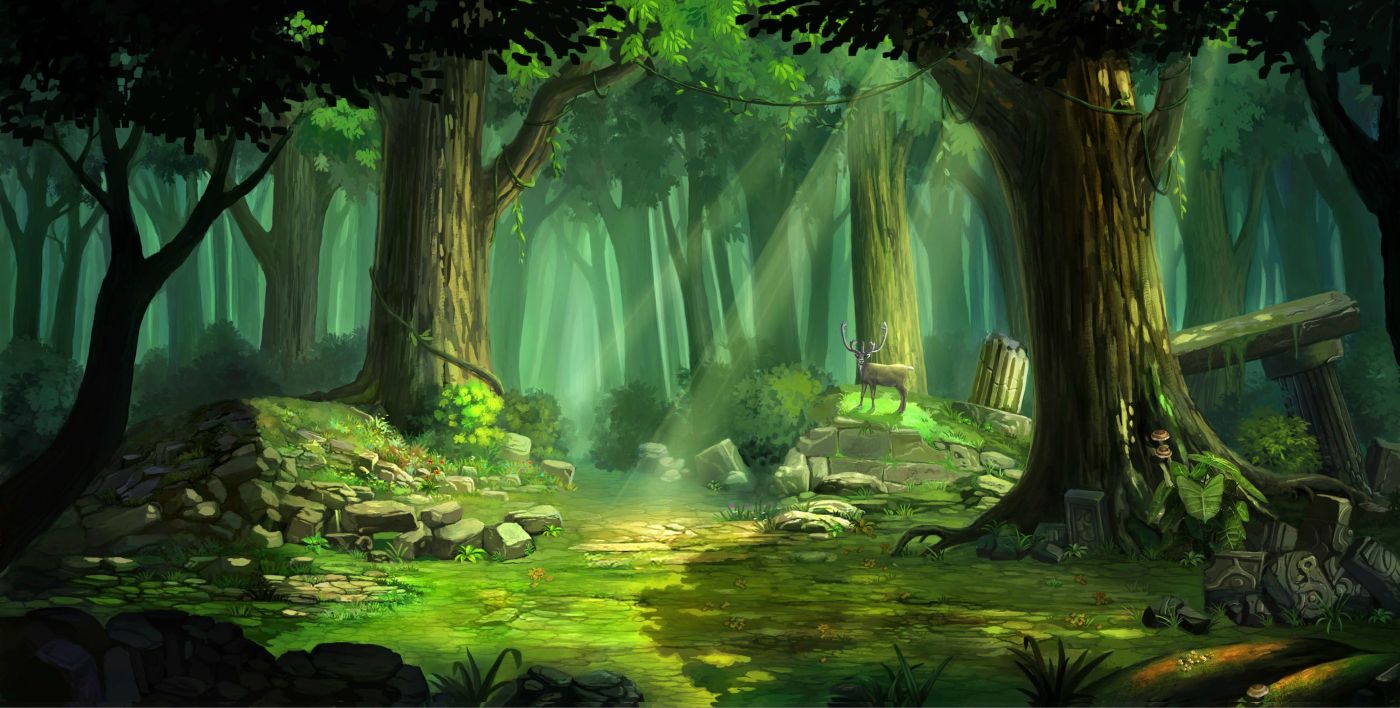 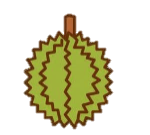 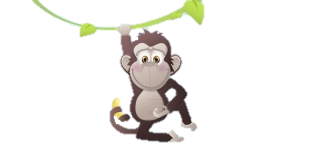 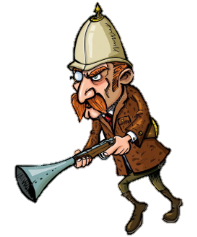 POW!
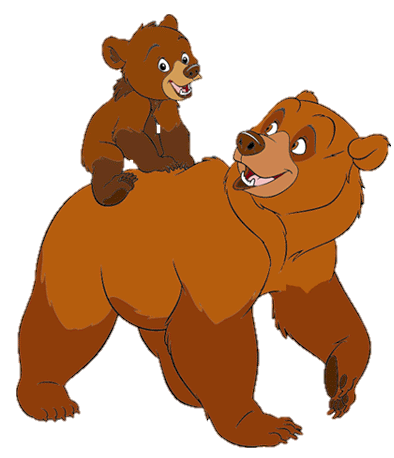 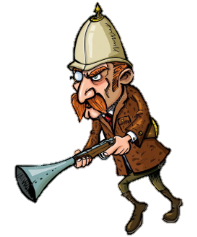 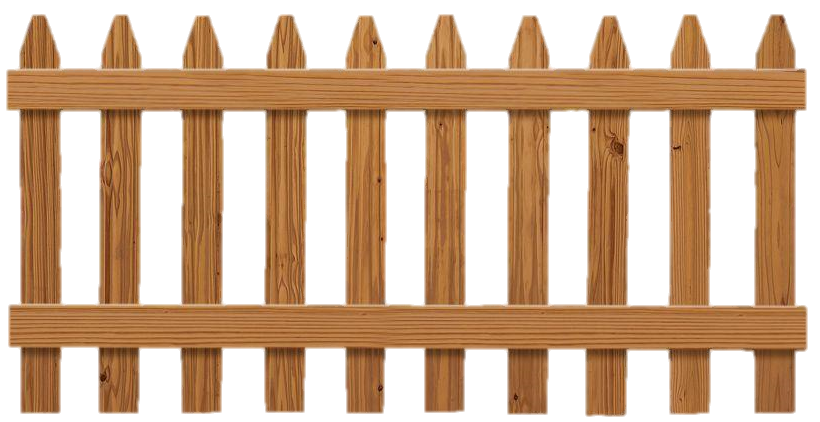 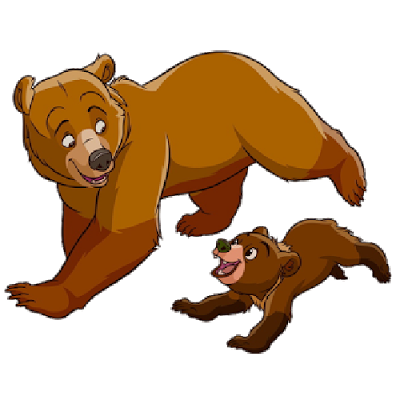 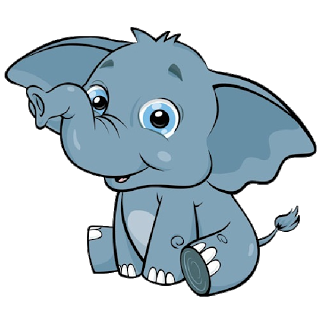 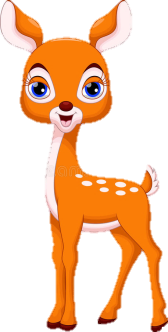 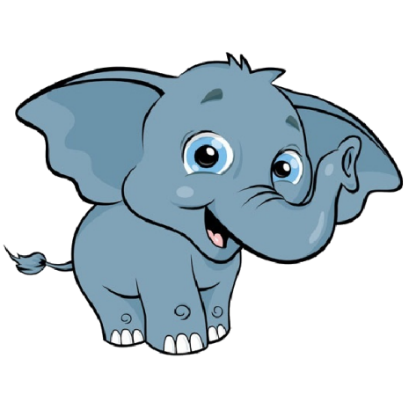 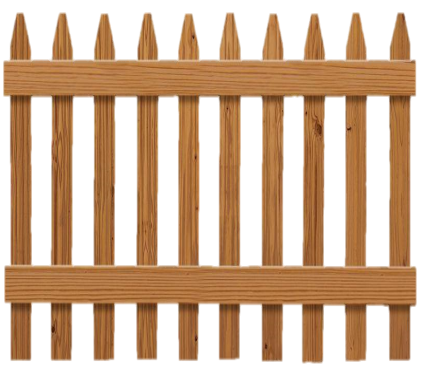 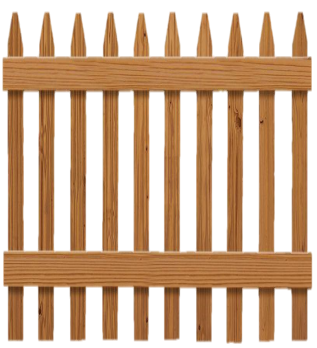 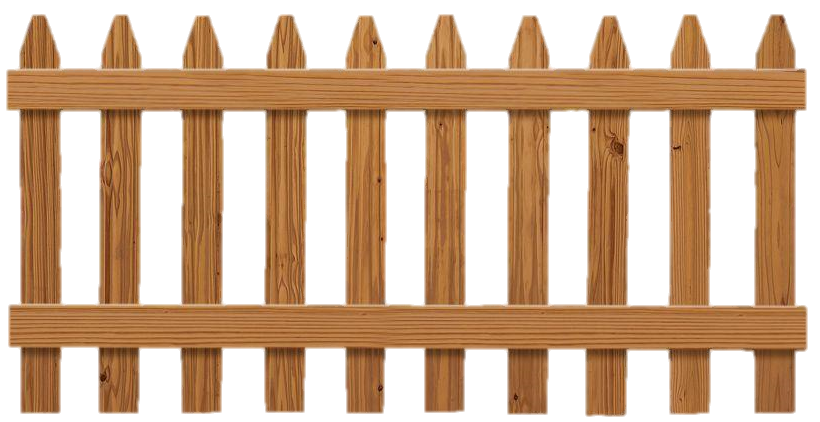 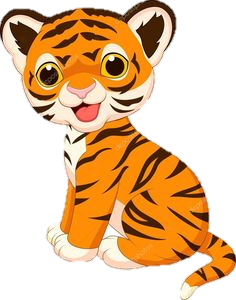 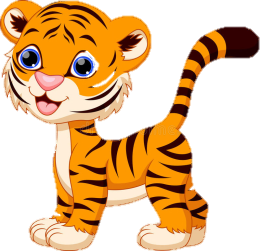 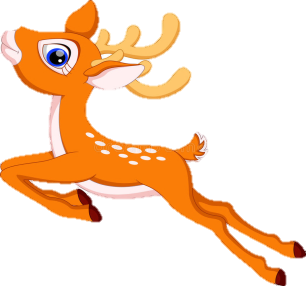 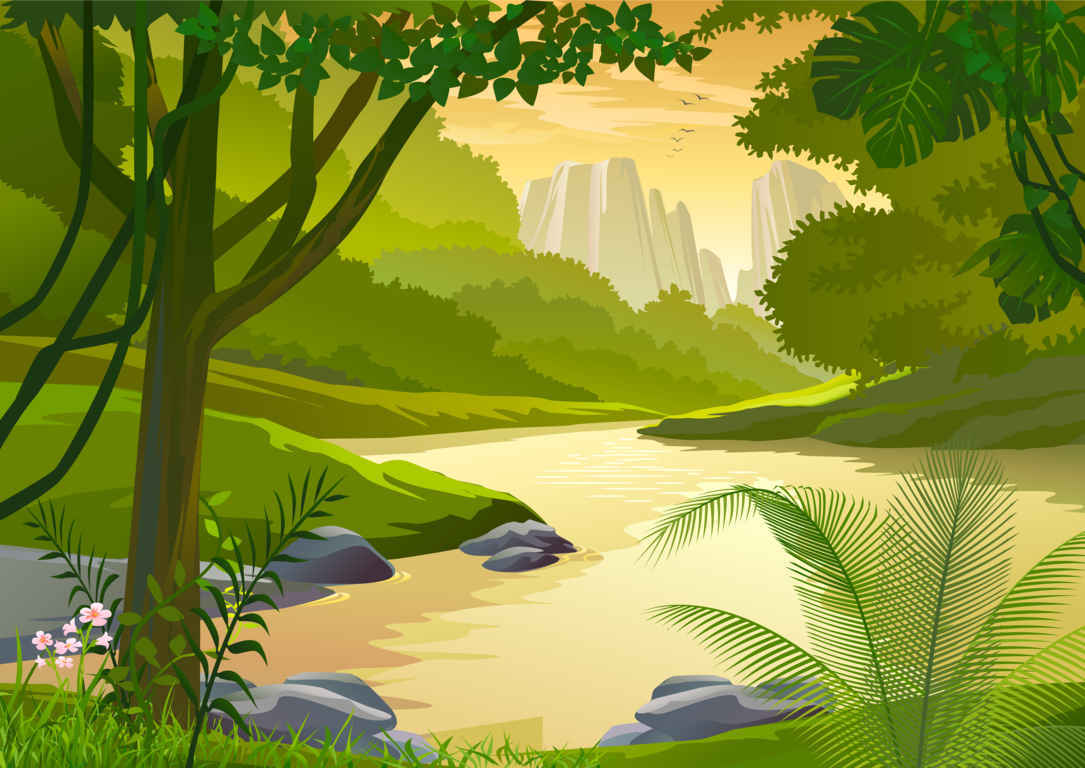 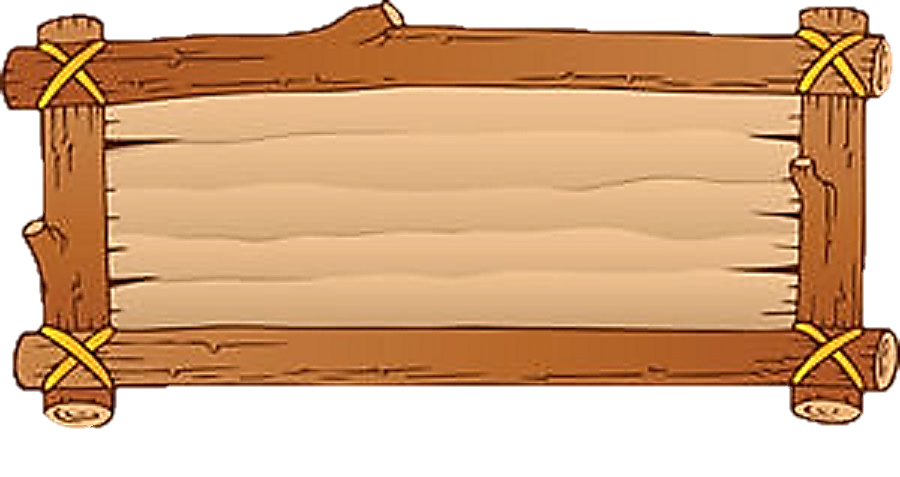 1 phút 30 giây = .................phút
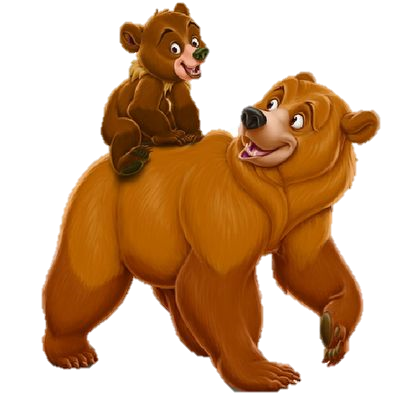 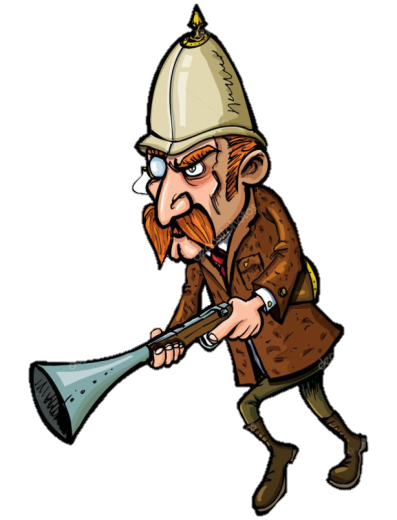 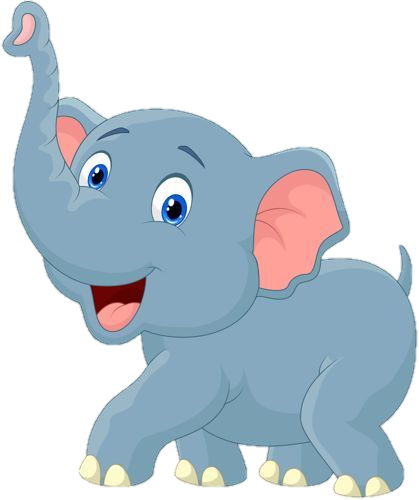 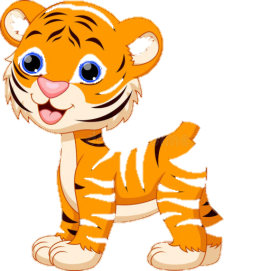 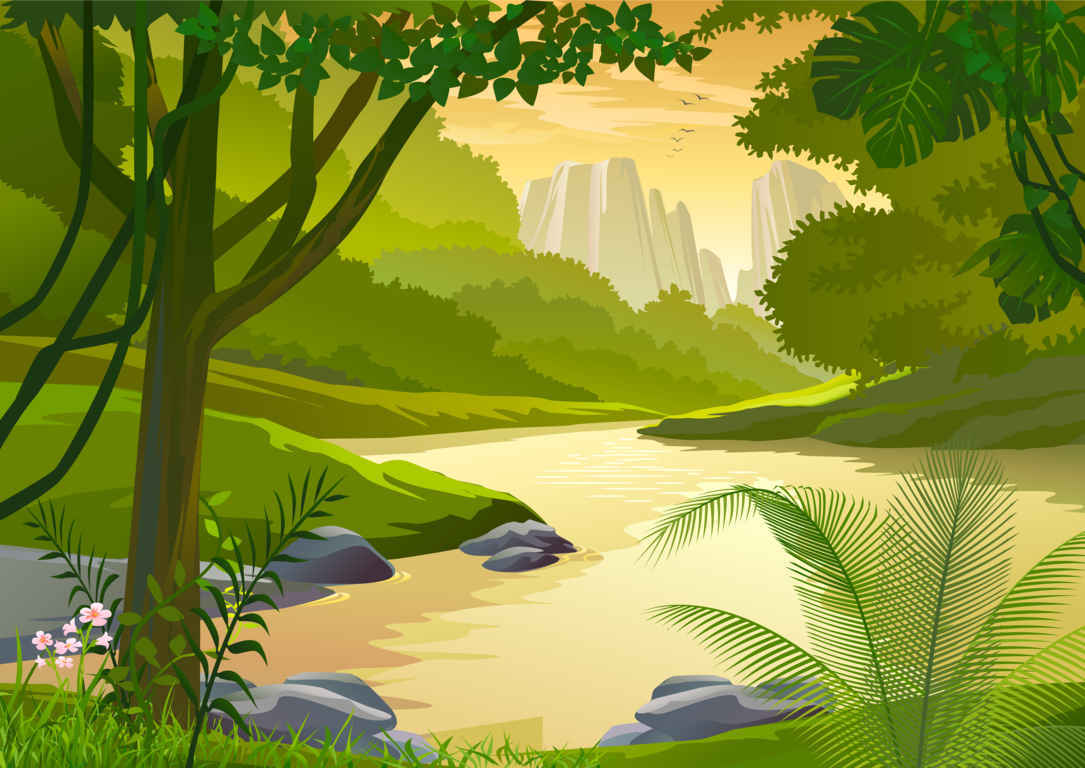 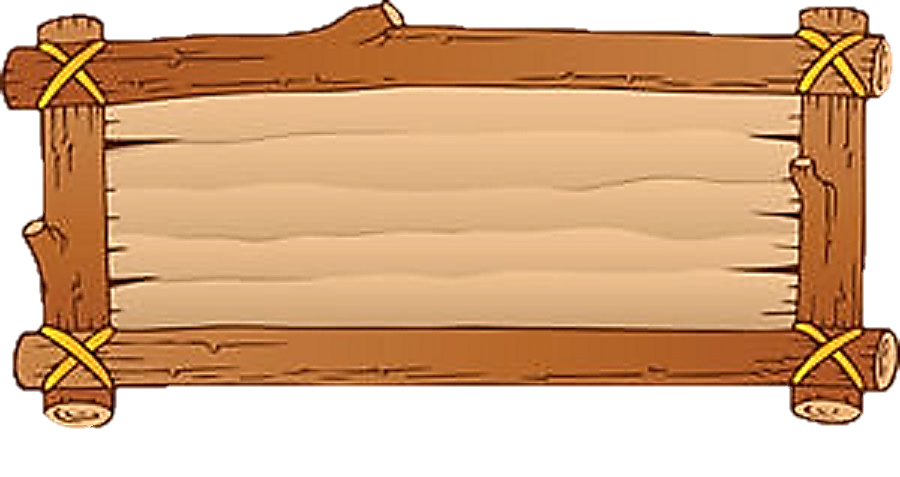 67,19  x  0,01 =...........................
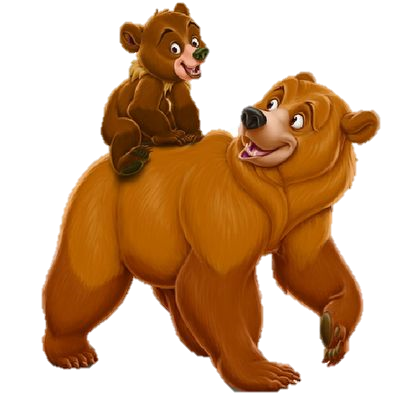 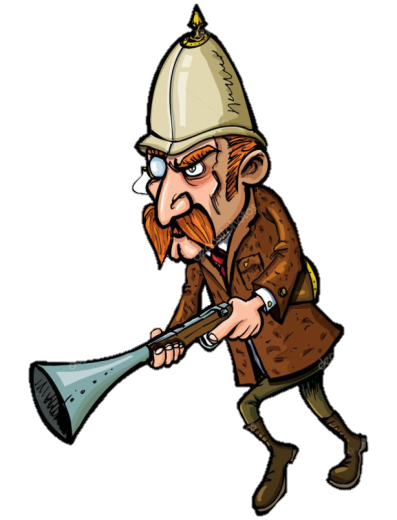 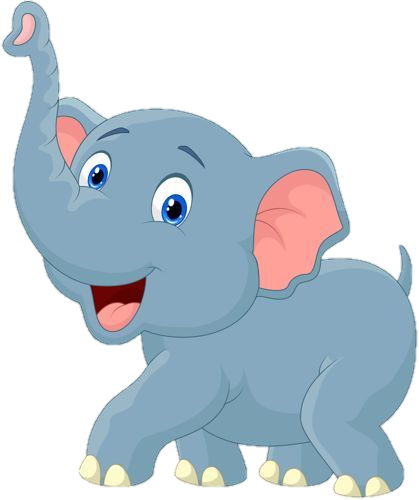 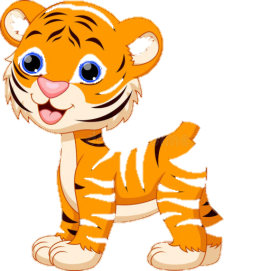 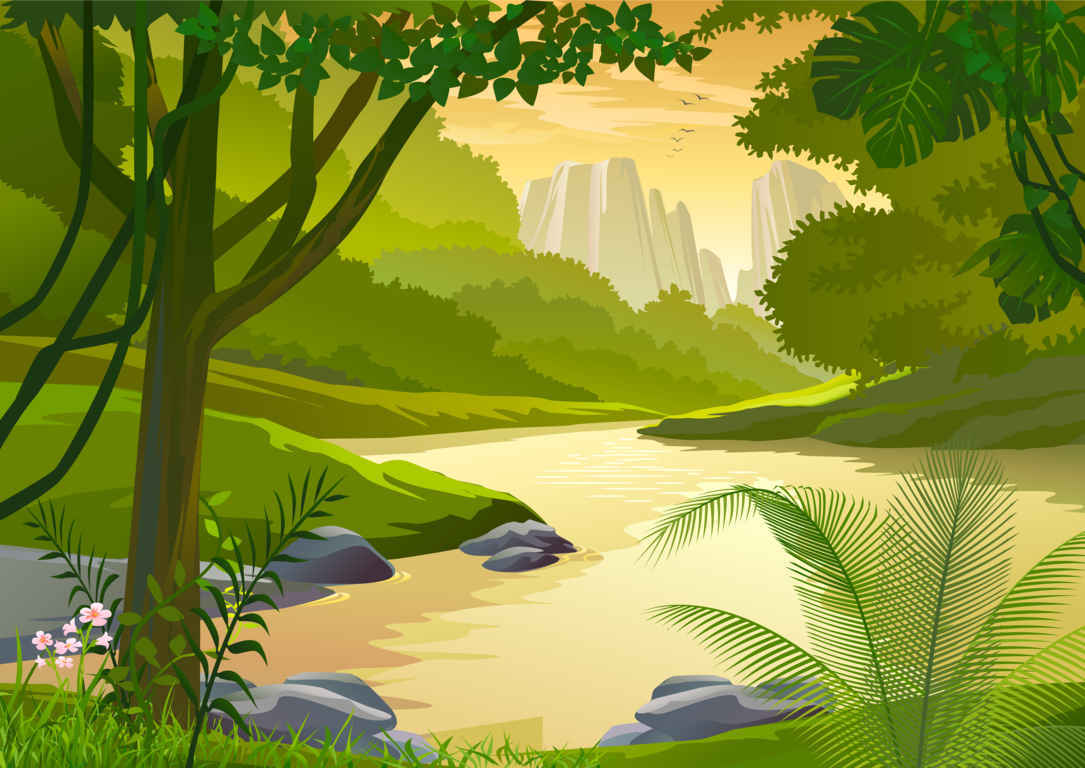 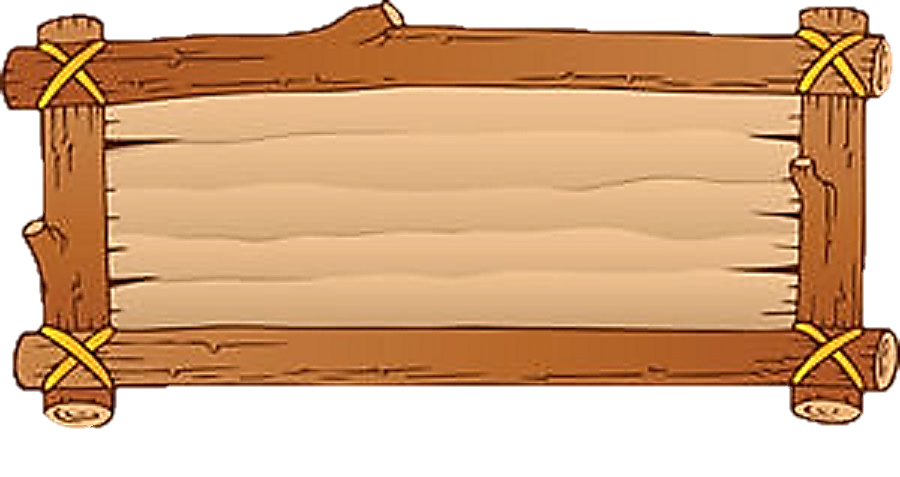 521,45 x 100 =..........................
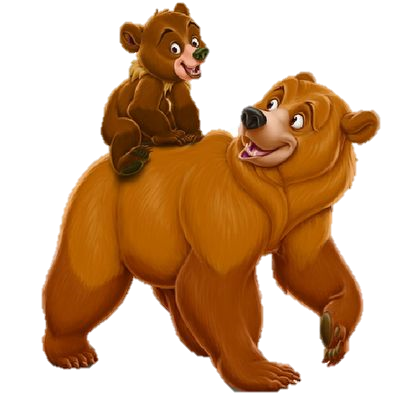 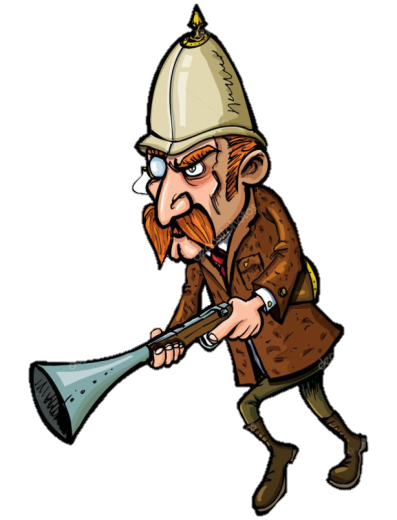 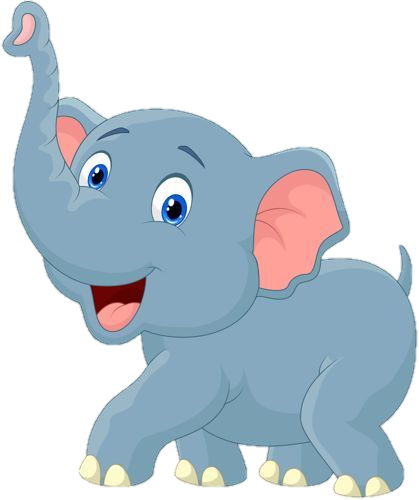 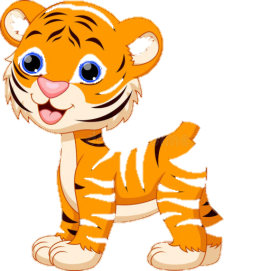 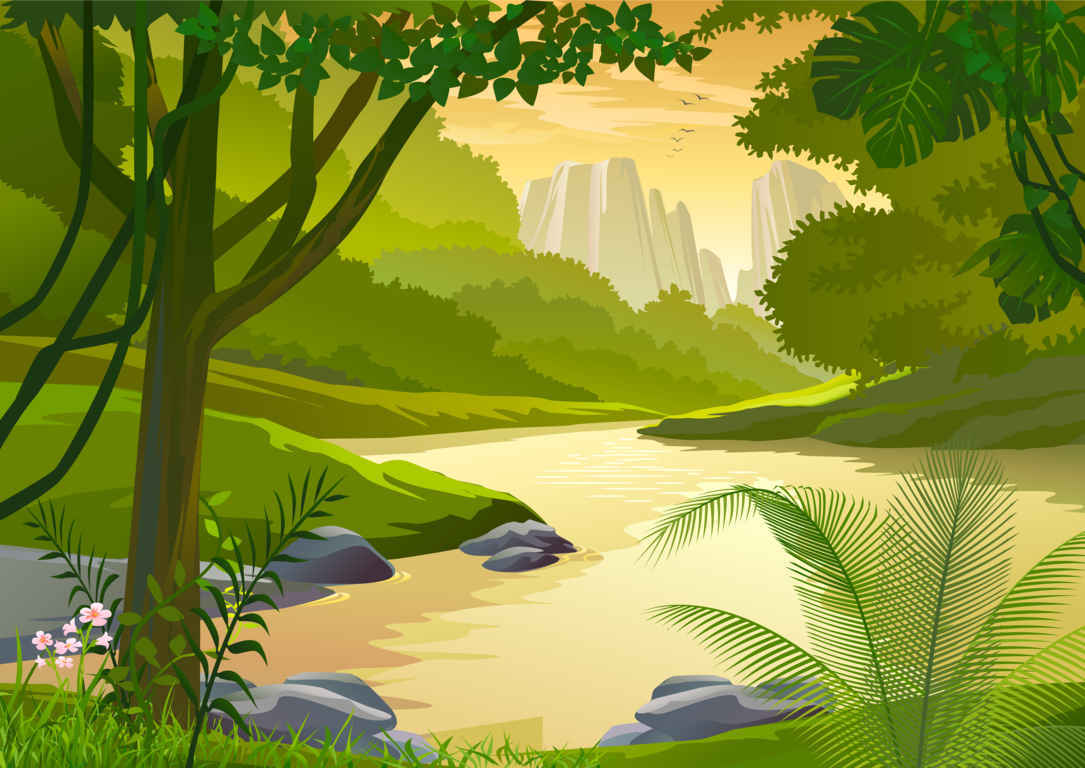 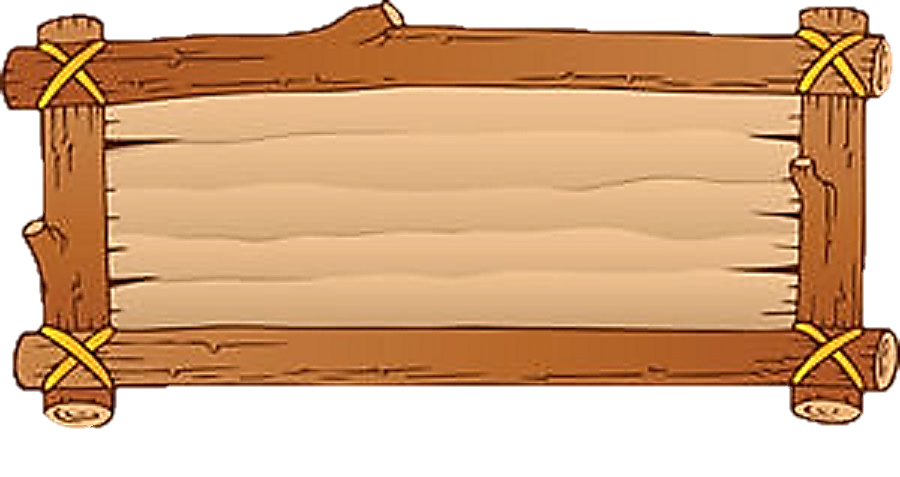 Diện tích hình lập phương có cạnh 5cm là bao nhiêu?
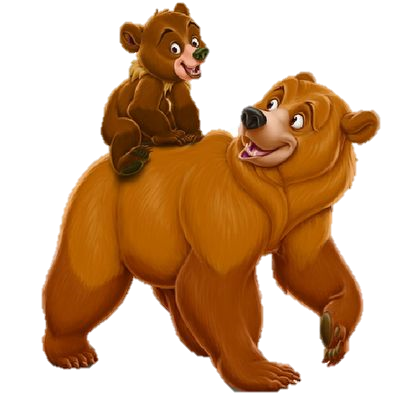 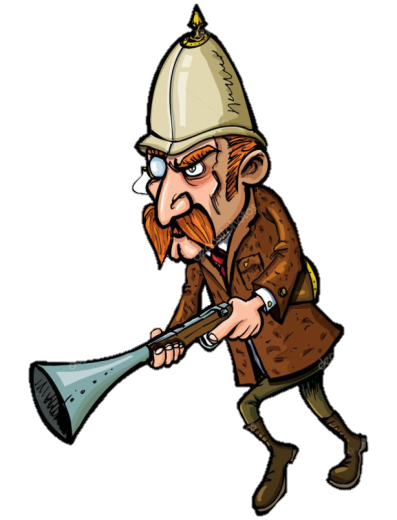 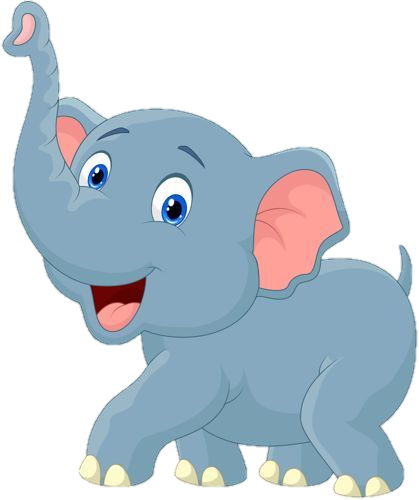 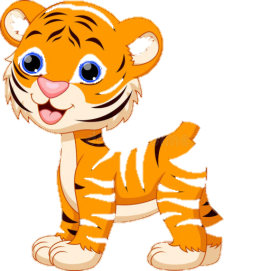 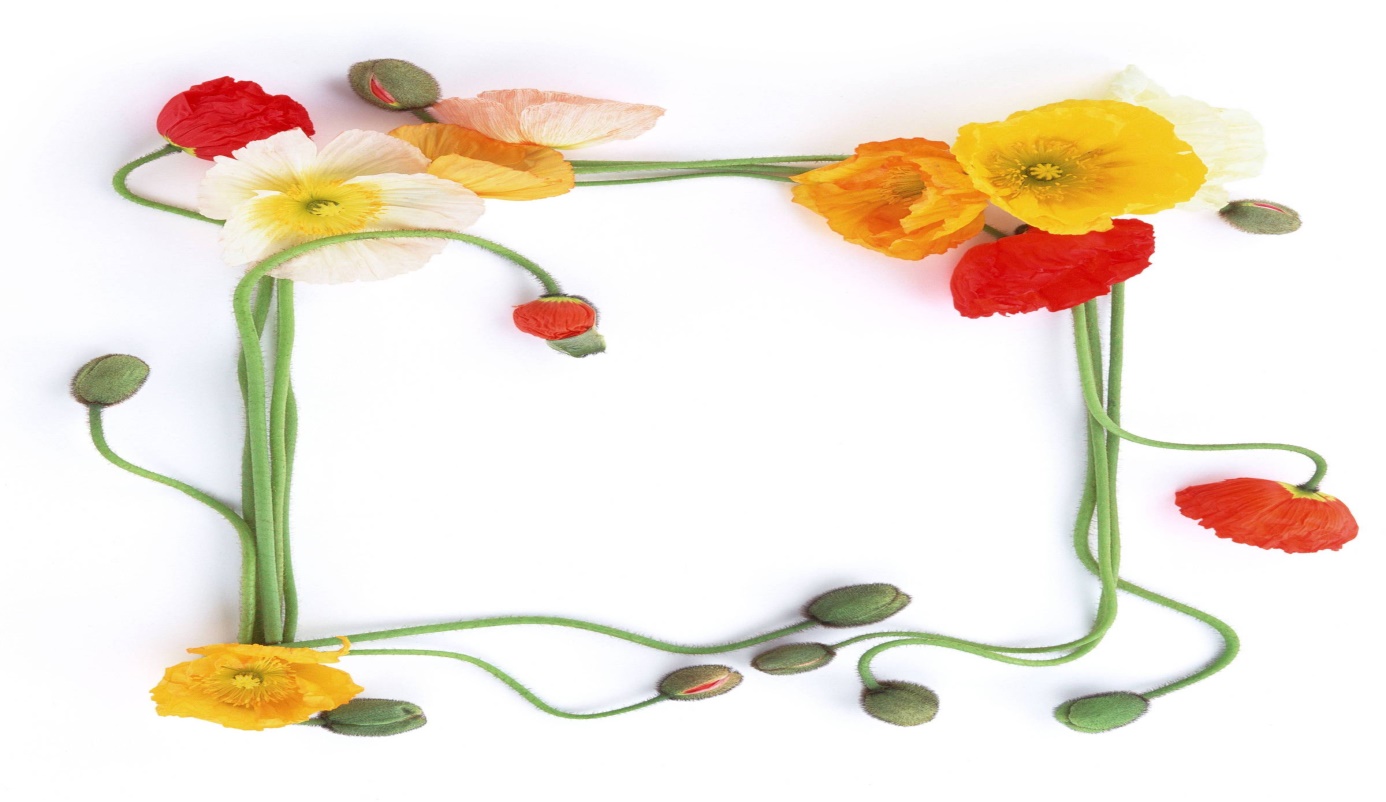 Chân thành cảm ơn quý thầy, cô cùng các em
Chào tạm biệt!